Structures and Forces
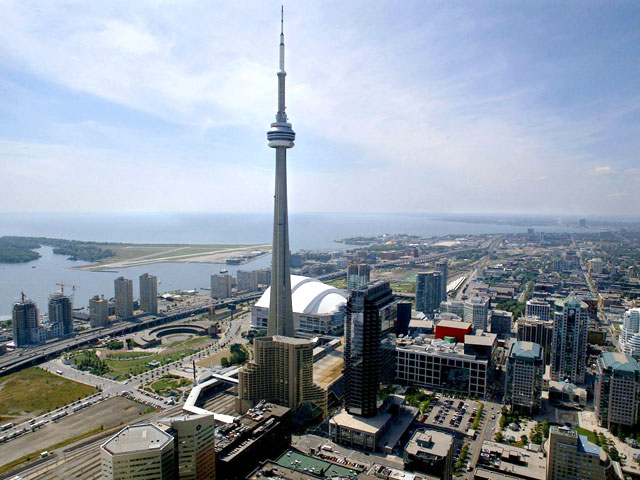 What is a Structure?
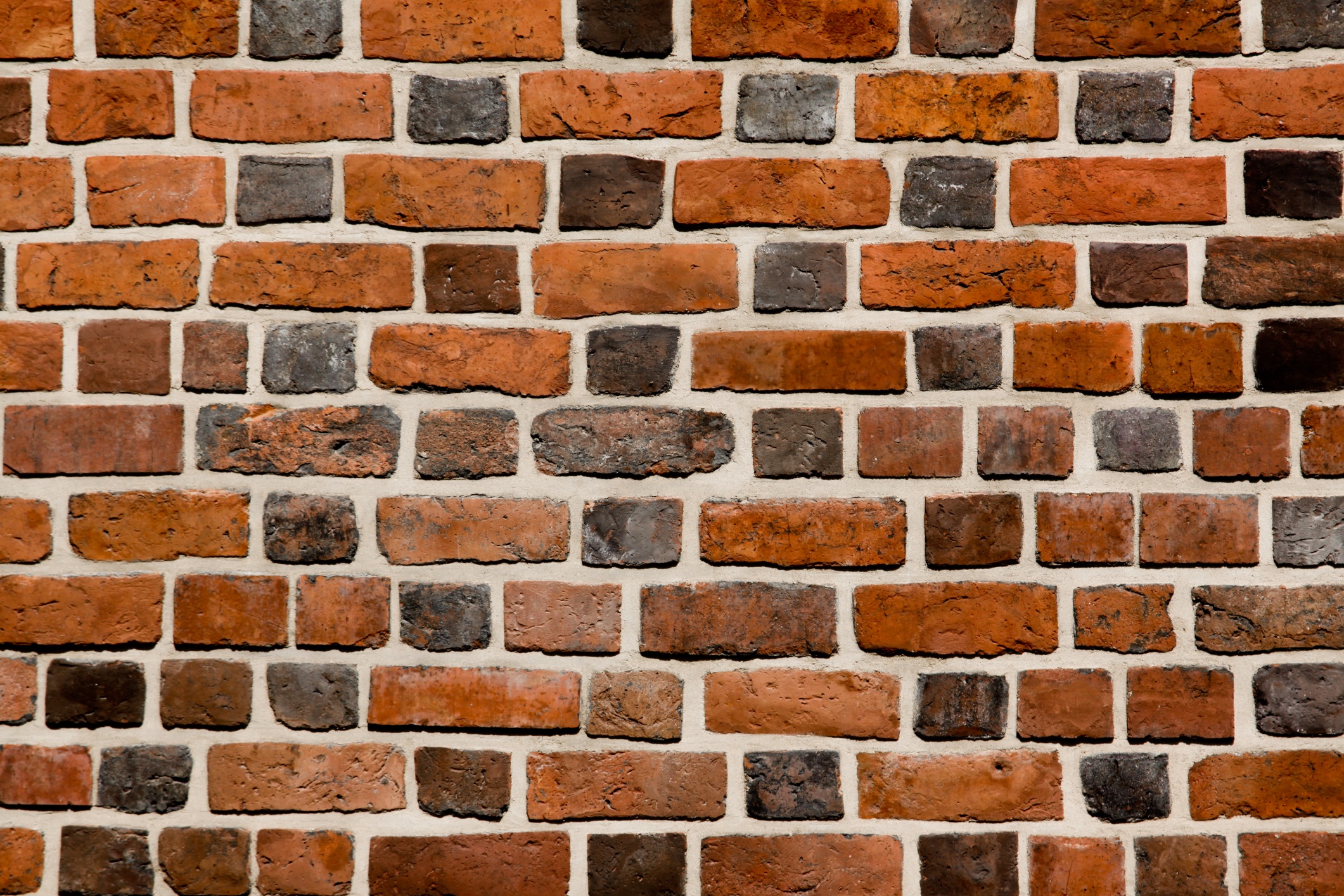 Structures are things with a definite shape that serves a specific purpose or function.
Structures can either resist force, or perform a function.
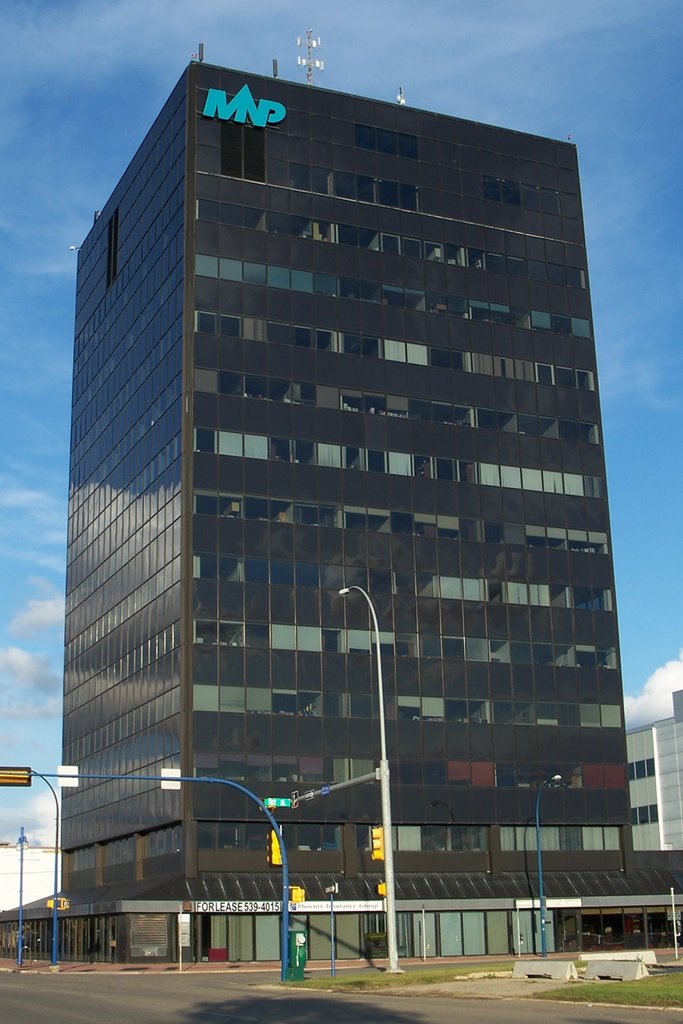 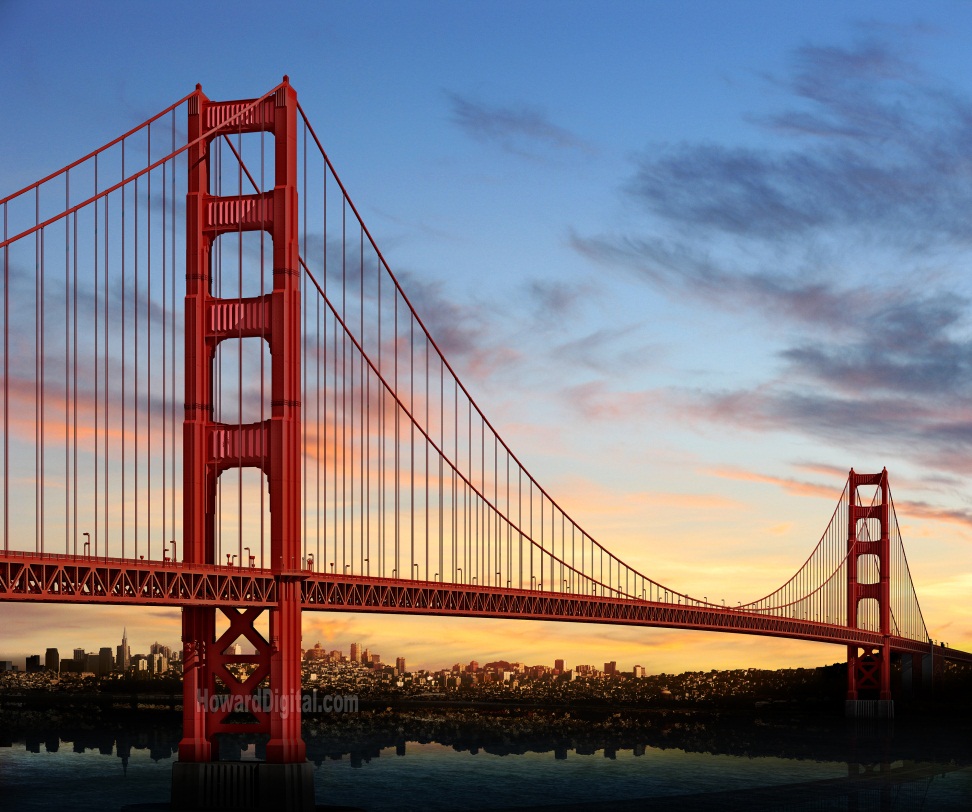 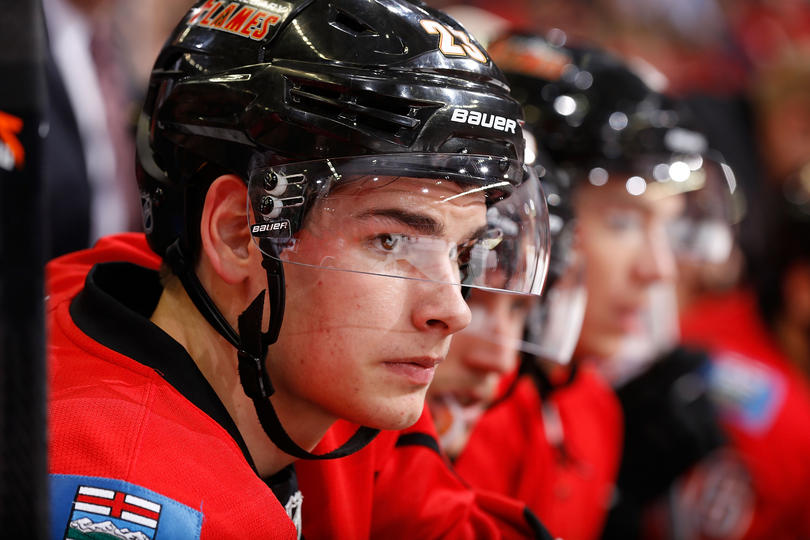 Natural Structures vs Manufactured Structures
Natural Structure – A structure that is grown as it is.



Manufactured Structure – A structure that is created with multiple items by Man or Animal.
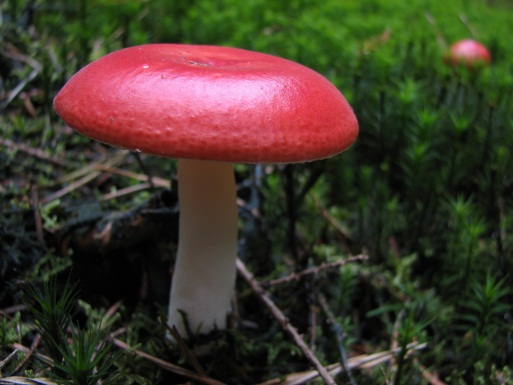 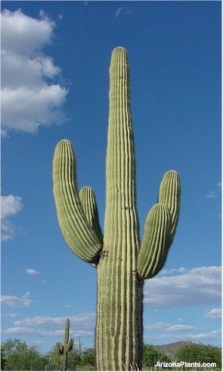 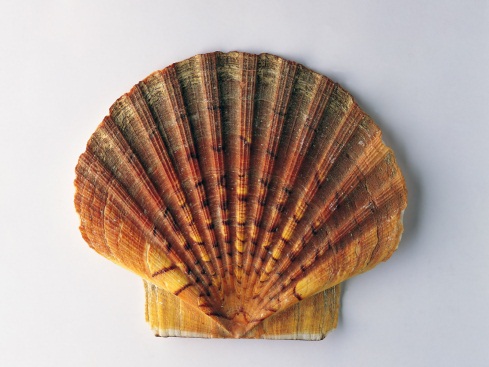 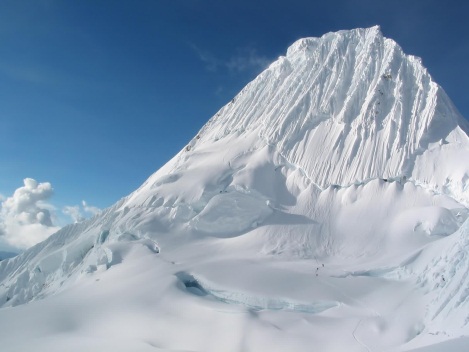 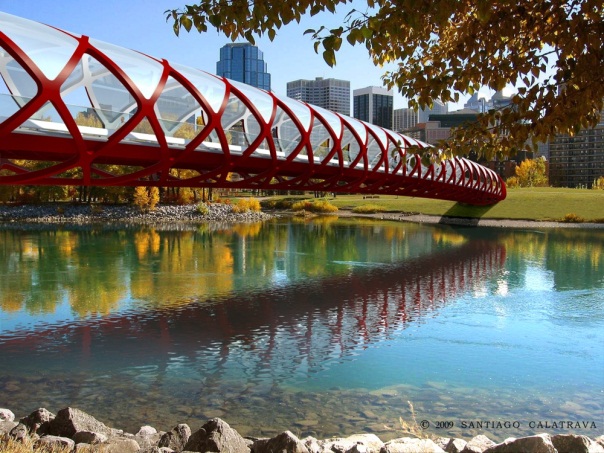 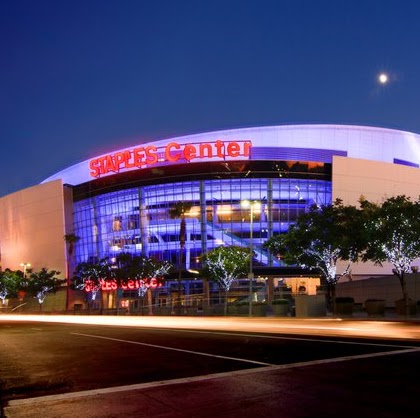 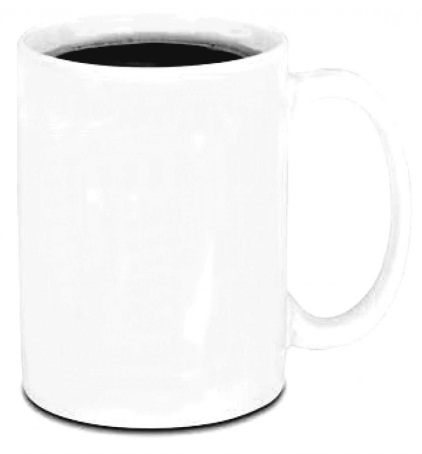 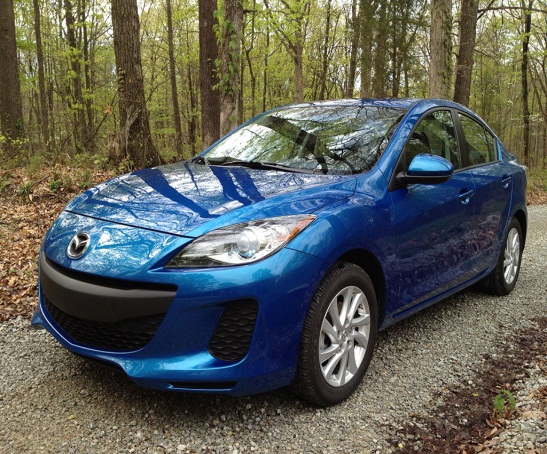 3 Types of Structures
Every Structure will fall under one of these 3 categories…Don’t challenge me on it, cause I don’t know if I can answer your question…kidding. Sort of, I mean that would be pretty embarrassing if I didn’t. right?

Mass Structures
Frame Structures
Shell Structures
Mass Structures
Mass Structures are held firmly by their own weight
Examples of these type of structures is Mountains, Walls, Cakes, etc.
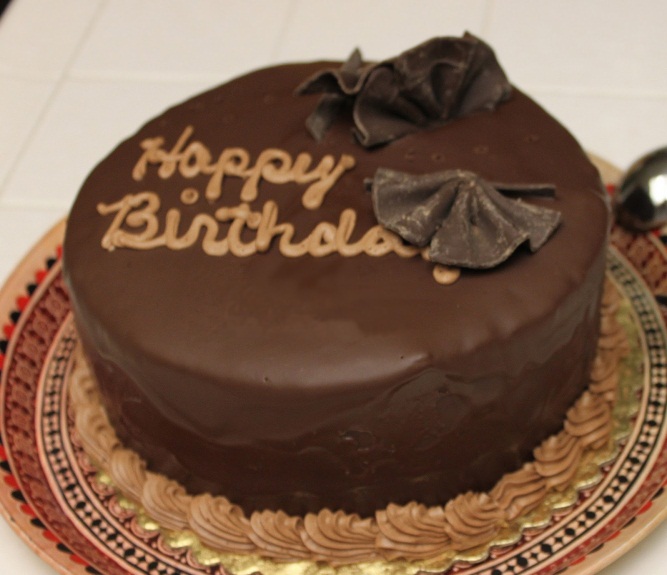 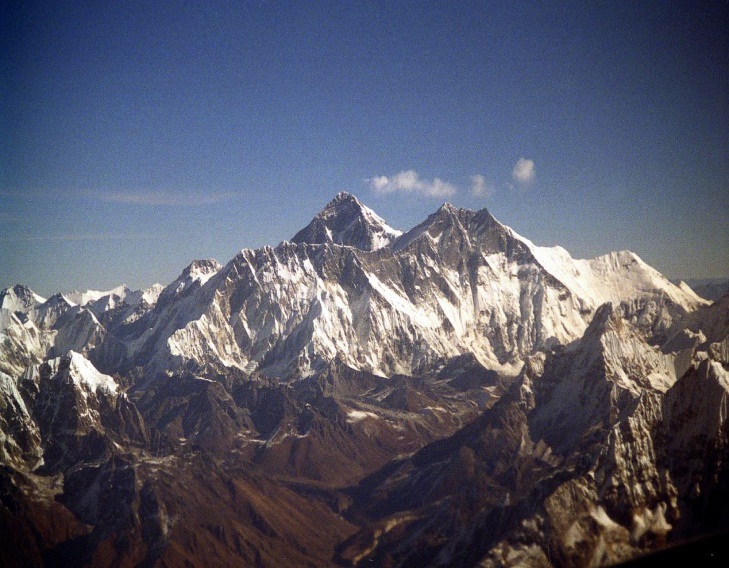 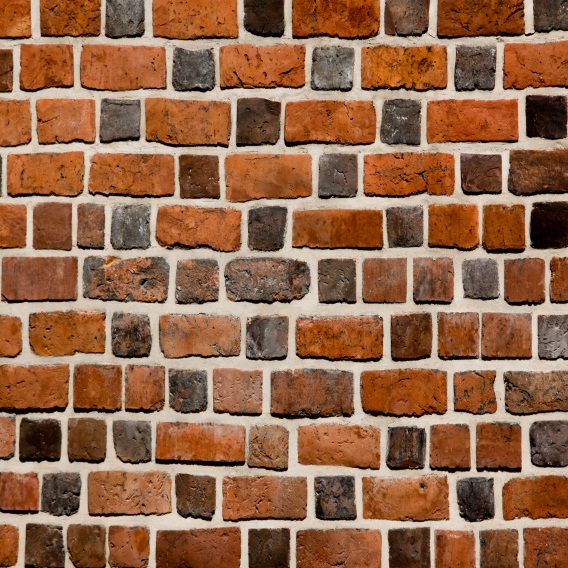 Mass Structures
With a Mass Structure, you can always take out a piece of it until there is nothing left and it will still remain intact.
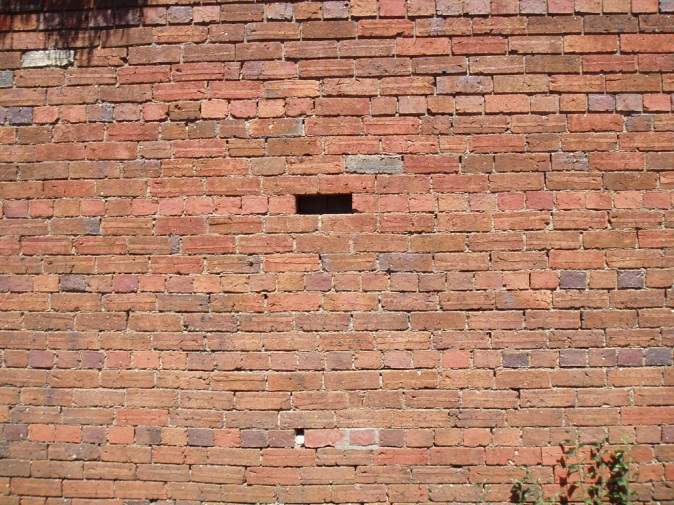 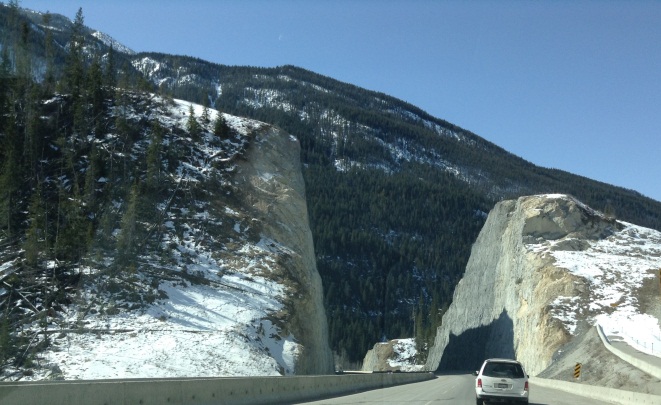 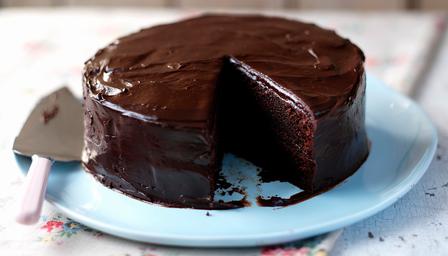 Frame Structures
In a Frame Structure, the frames act as skeletons.
Frame Structures are primarily hollow or empty. This makes Frame Structures good for living in
Frame Structures require a strong frame to hold the majority of the load.
Houses, Buildings, Bridges and Spider webs are examples of Frame Structures.
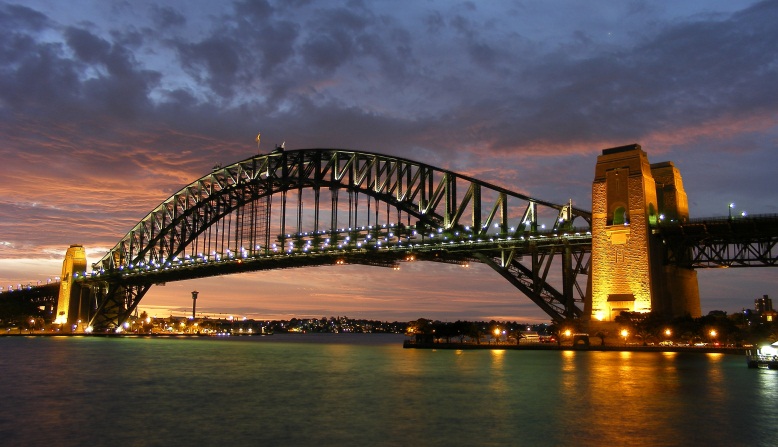 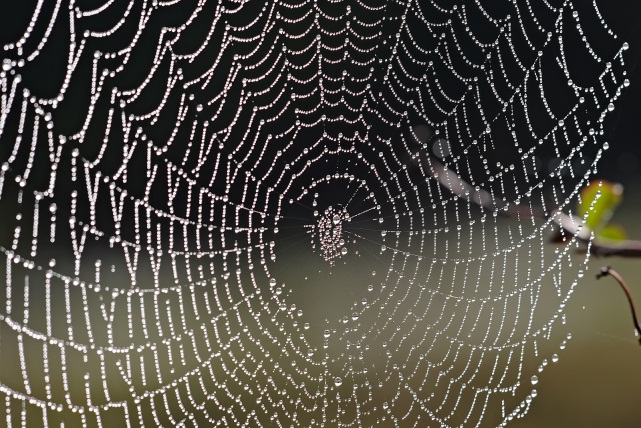 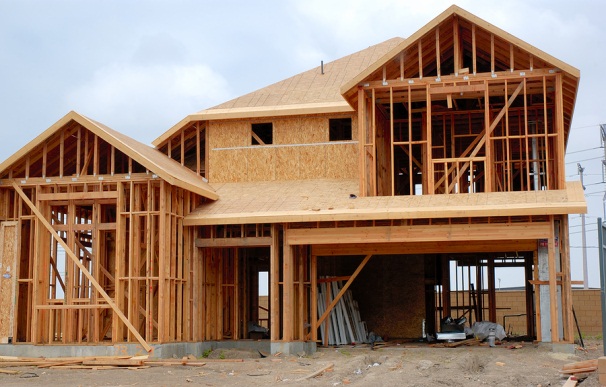 Shell Structures
Shell Structures are strong and hollow and rely on their shape for their strength.
Two Useful features of Shell Structures
They are completely empty/hollow
Require little building materials
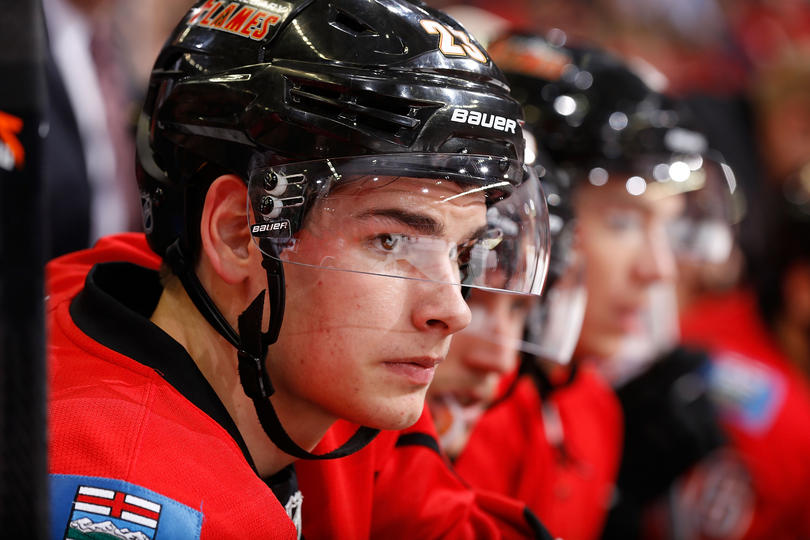 A Helmet is a good example of a Shell Structure.
Scavenger Hunt!
You and a partner are going to go exploring around the school for examples of each of the 3 types of structures. Mass, Frame, and Shell. 

Points will be given for unique structures that no one else has. (If only one group finds a helmet for shell structure, they receive a point. If more than one group finds a helmet as their shell structure, no one gets points)
There MAY be a reward for the winning pair!